Efforts put into ACST-2Why patients were NOT randomized
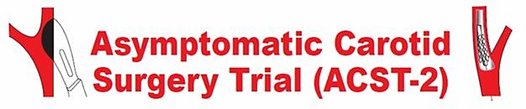 Barbara Rantner and Gustav Fraedrich
Medical University Innsbruck,
Innsbruck, Austria
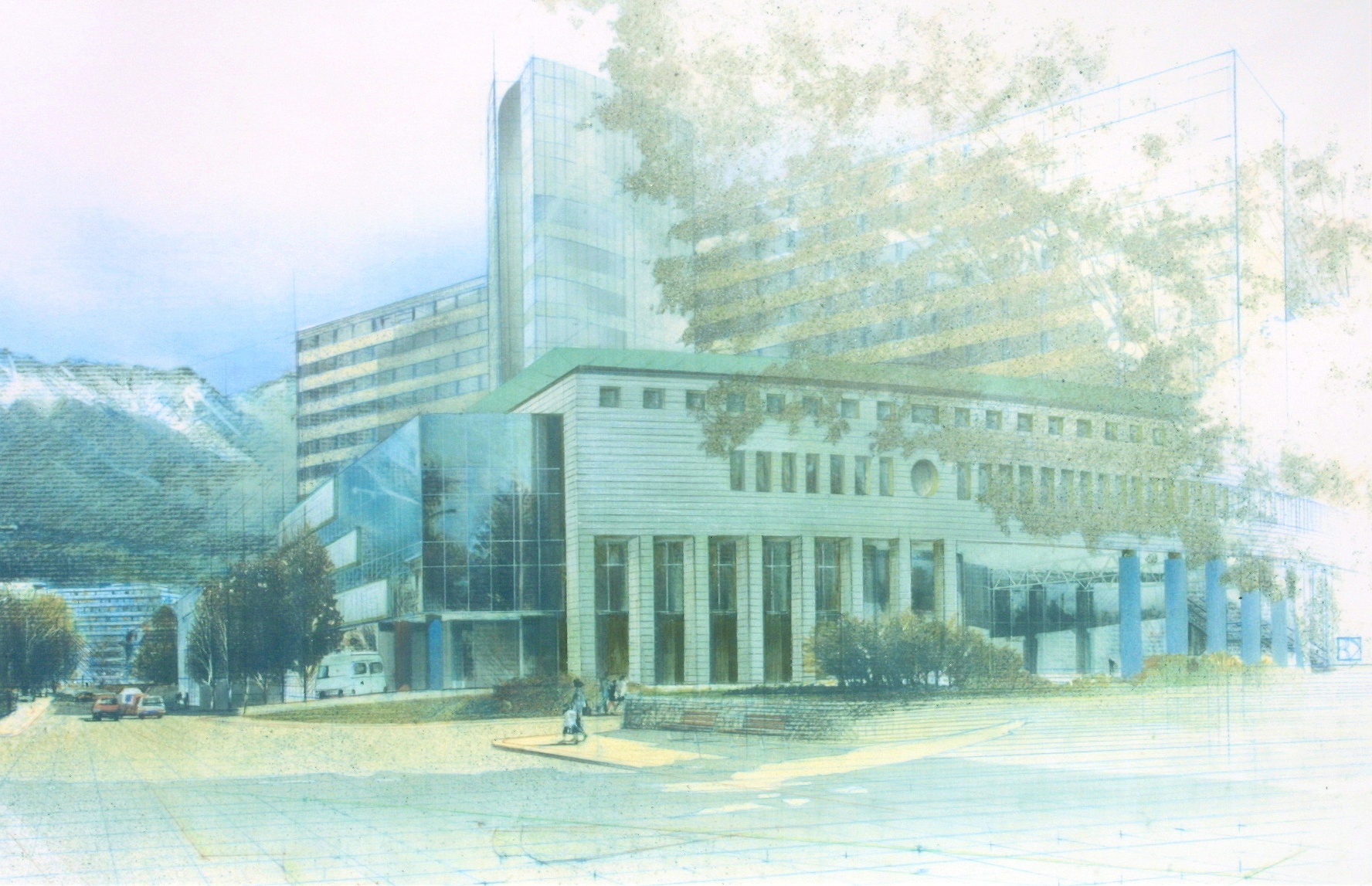 Numbers at a glance

2460 patients seen for ultrasound per year - 800 for follow up with an asymptomatic ICA stenosis (~ 3 per day) (Outpatient Department Stroke Unit)
~ 60 patients treated by surgery/year for asymptomatic stenosis of the ICA 
	(Department of Vascular Surgery)
About 70 patients possibly eligible for ACST-2/year
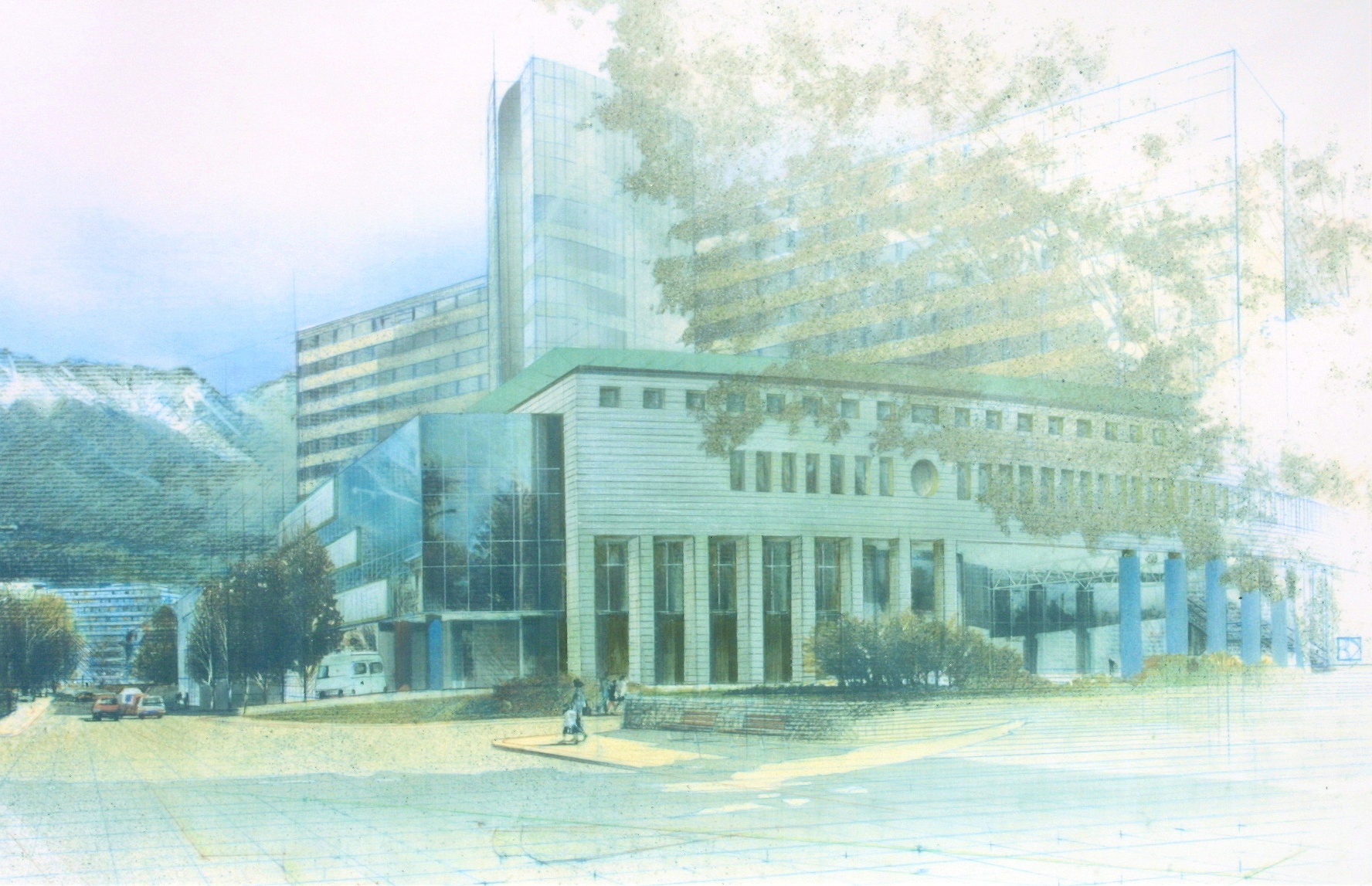 Numbers at a glance

2460 patients seen for ultrasound per year - 800 for follow up with an asymptomatic ICA stenosis (~ 3 per day) (Outpatient Department Stroke Unit)
~ 60 patients treated by surgery/year for asymptomatic stenosis of the ICA 
	(Department of Vascular Surgery)
About 70 patients possibly eligible for ACST-2/year
Number of patients randomized between November 2015 and August 31st 2017

28
Responsibility NEUROLOGY
Indication for treatment by stroke-neurologists
CTA to prove eligibility
Interdisciplinary conference every Monday afternoon
Number of patients randomized:
0
Responsibility VASCULAR SURGERY
Study inclusion and randomization at Department of Vascular Surgery
Responsibility NEUROLOGY
Indication for treatment by stroke-neurologists
Interdisciplinary conference every Monday afternoon
Number of patients randomized:
28
Responsibility VASCULAR SURGERY
CTA to prove eligibility
Study inclusion and randomization at Department of Vascular Surgery
Responsibility NEUROLOGY
Indication for treatment by stroke-neurologists
Interdisciplinary conference every Monday afternoon
Number of patients randomized:
28
Responsibility VASCULAR SURGERY
CTA to prove eligibility
Study inclusion and randomization at Department of Vascular Surgery
Reasons for EXCLUSION from ACST-2 

In total 33 patients 

 Unfavourable anatomy: 11
 Patient‘s request: 9
 Contrast agent intolerance: 4
 Orale anticoagulation: 3
 Unknown reason: 3
 Renal impairment: 1
 Meanwhile symptomatic: 1
 Lost to follow up: 1
Outcome of EXCLUDED patients:

NO neurological complications

2 revisions for secondary haemorrhage (patients with unfavourable anatomy – circularly calcification)